Dirección de ProyectosMesa Técnica III Finanzas Sostenibles UCAB6  de Julio de 2023
El FONDO VERDE PARA EL CLIMA Y LAS OPORTUNIDADES DE APOYO
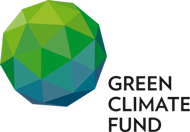 www.greenclimate.fund
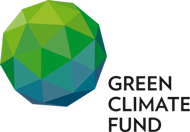 Antecedentes
Fondo dentro de la Convención Marco de las Naciones Unidades sobre el Cambio Climático (CMNUCC)
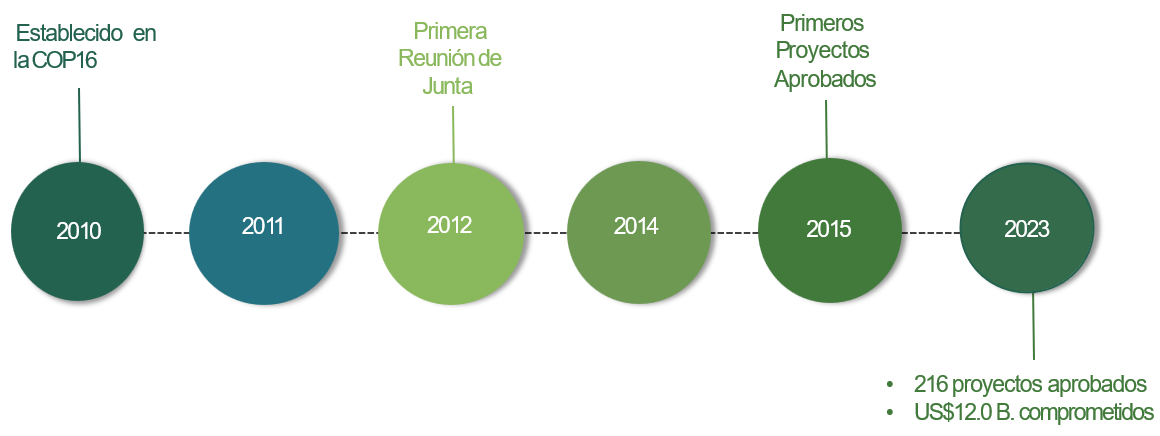 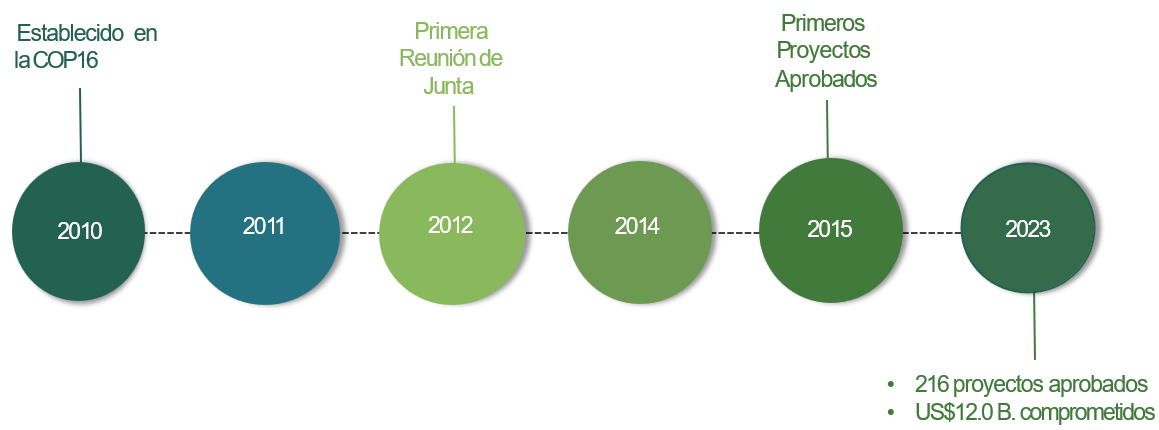 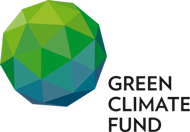 Estructura
Los países en desarrollo lideran la programación y la implementación del Fondo Verde para el Clima
El Fondo Verde para el Clima opera a través de una red de entidades acreditadas
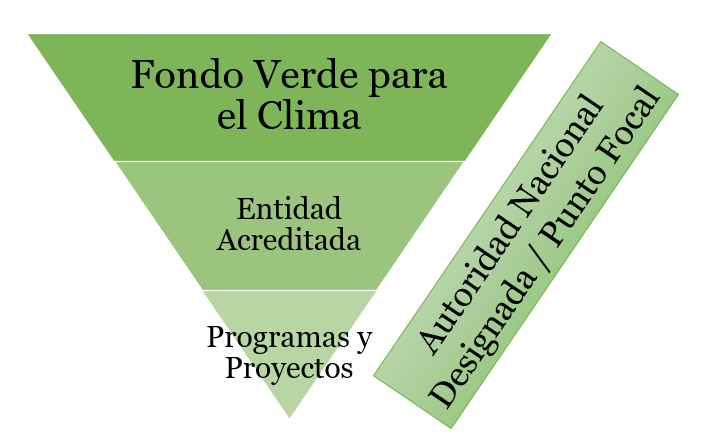 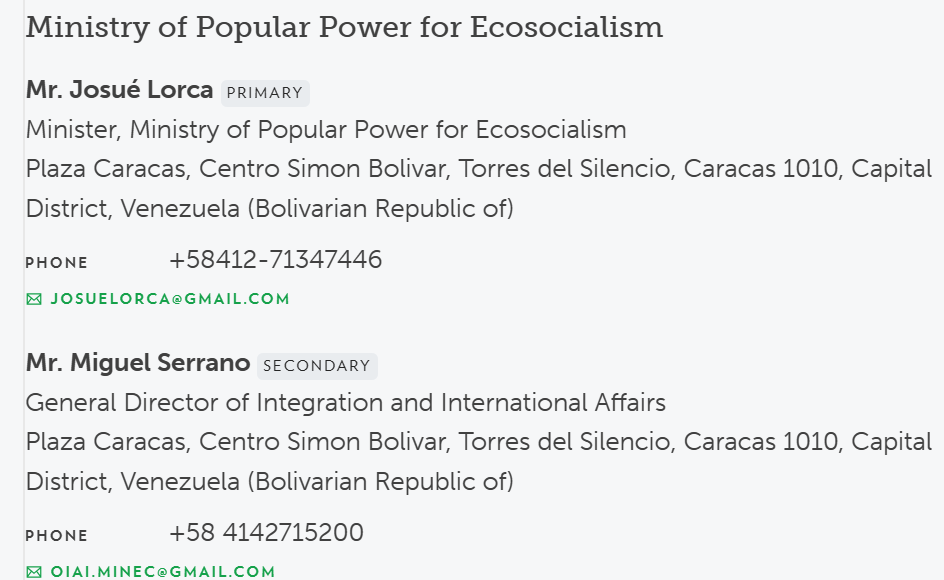 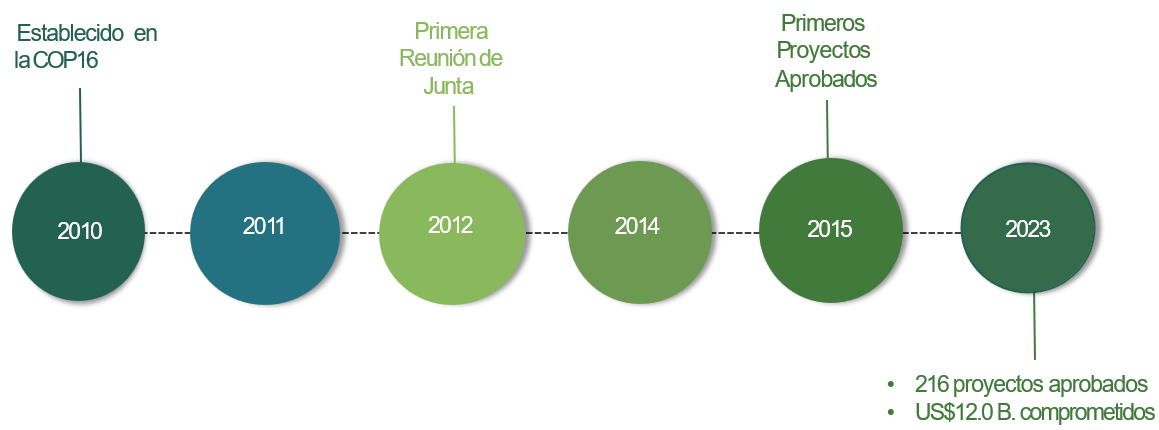 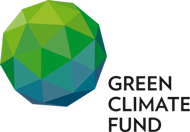 Entidades Acreditadas
Las entidades acreditadas trabajan junto con los países para proponer ideas de proyectos y presentar propuestas de financiación al Fondo Verde para el Clima para aprobación.
Las entidades acreditadas pueden ser nacionales, regionales o internacionales, y deben cumplir con un proceso particular de acreditación donde demuestran que satisfacen los estándares del Fondo.
A la fecha existen 76 entidades aprobadas con el proceso  de acreditación debidamente completado y en operación.  

Ejemplo de Entidades Acreditadas:
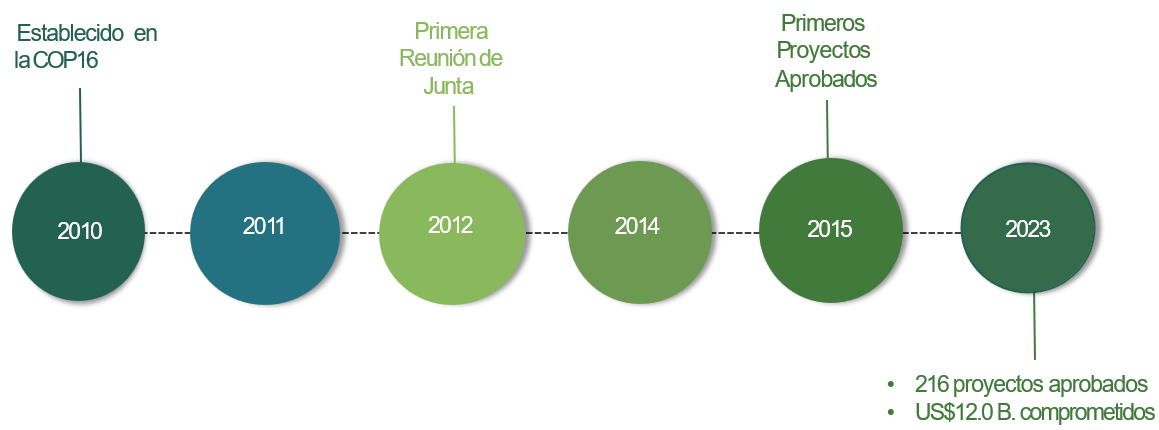 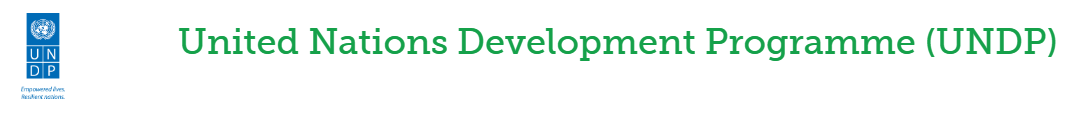 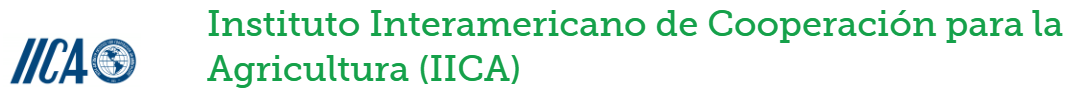 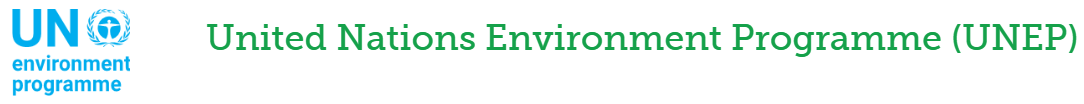 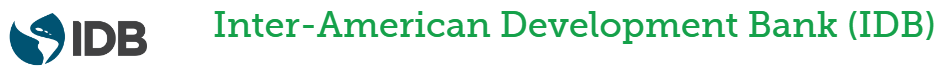 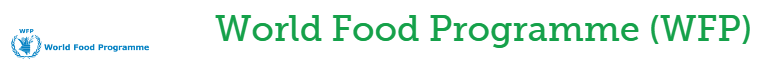 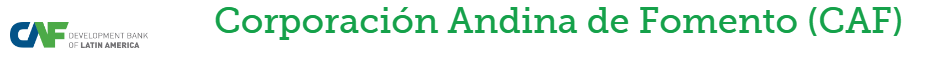 www.greenclimate.fund/about/partners/ae
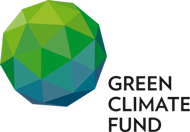 Categorías de Acreditación
Tamaño:    Micro (<US$10 mm), Pequeño (<$50 mm), Mediano (<$250 mm), Grande (>$250 mm)
Riesgo Ambiental y Social: C  (nulo/mínimo);  B (medio);  A (alto)
Estándar: Gestión de Proyectos; Donaciones por Concurso; Capital; Garantías; Préstamos; Mezcla
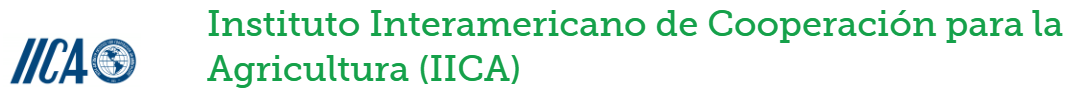 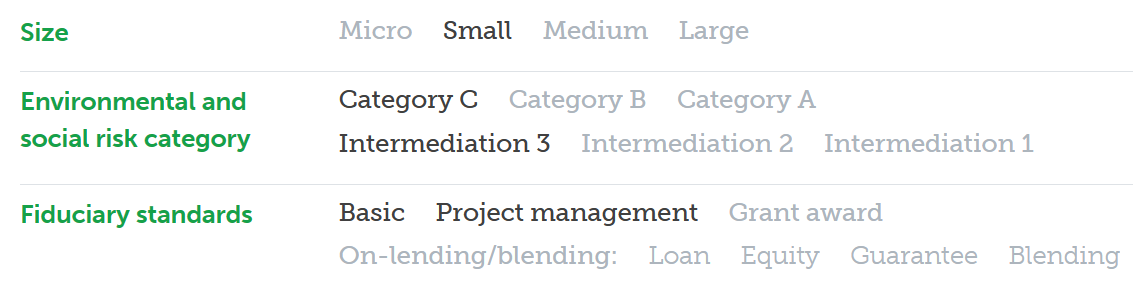 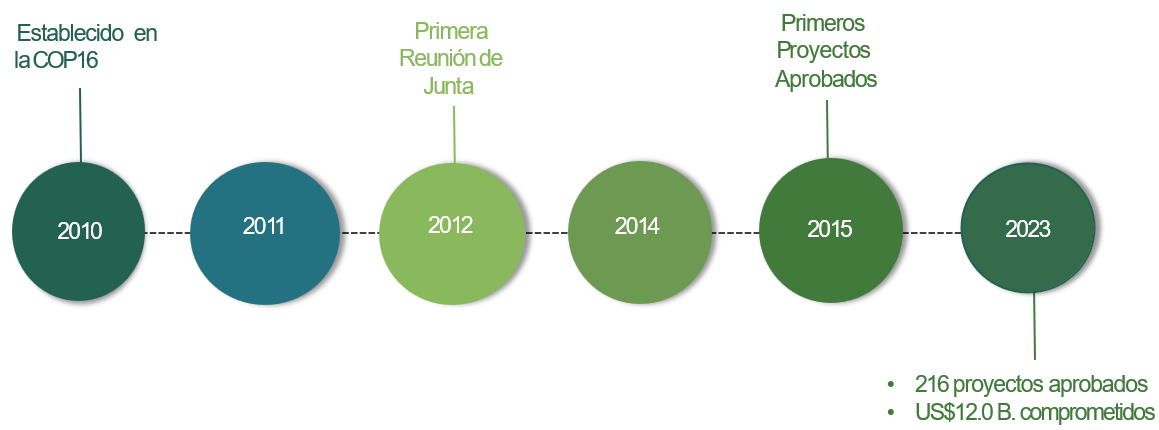 www.greenclimate.fund/about/partners/ae
Ventanillas de Financiamiento
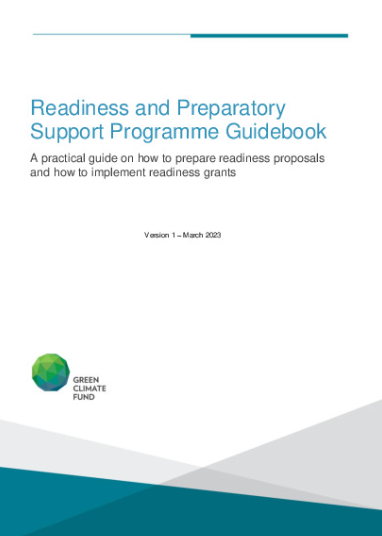 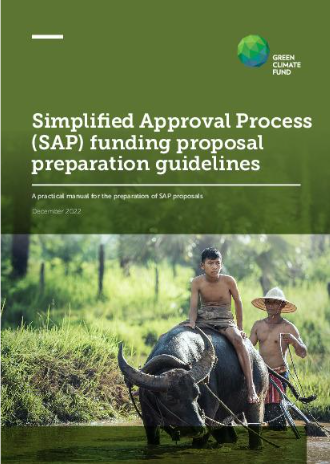 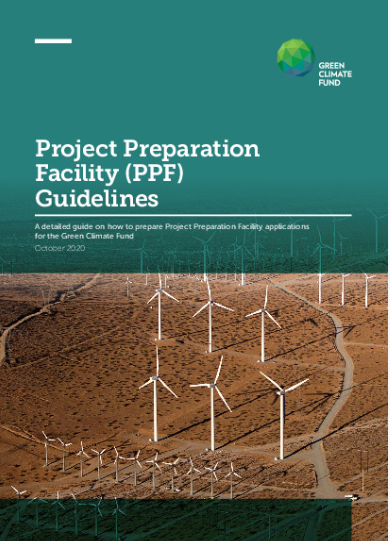 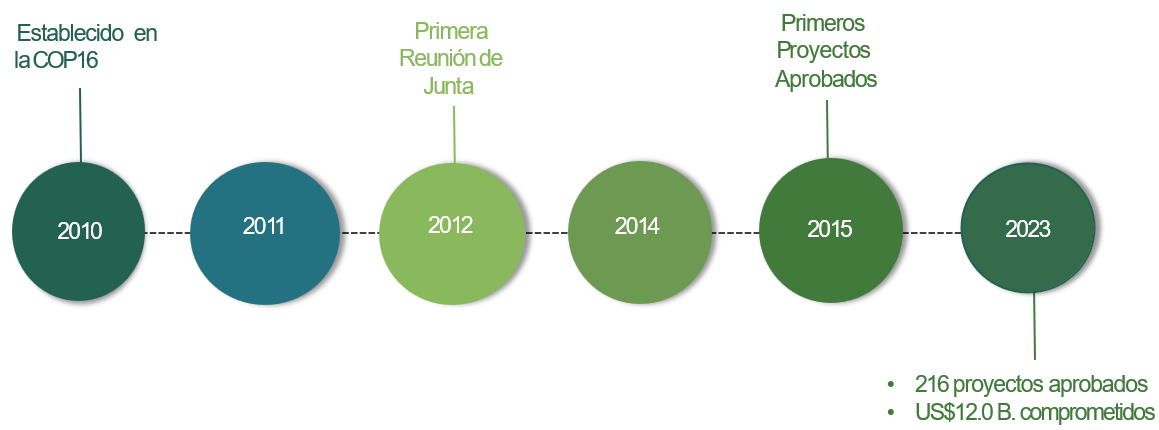 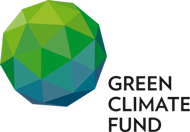 Readiness
US$ 1 millón por año por país
US$ 3 millones acumulados para Adaptación (Objetivo 3) por país 2020-2023.

Apoyo de: 
- Desarrollo de capacidades para la coordinación de la financiación climática.
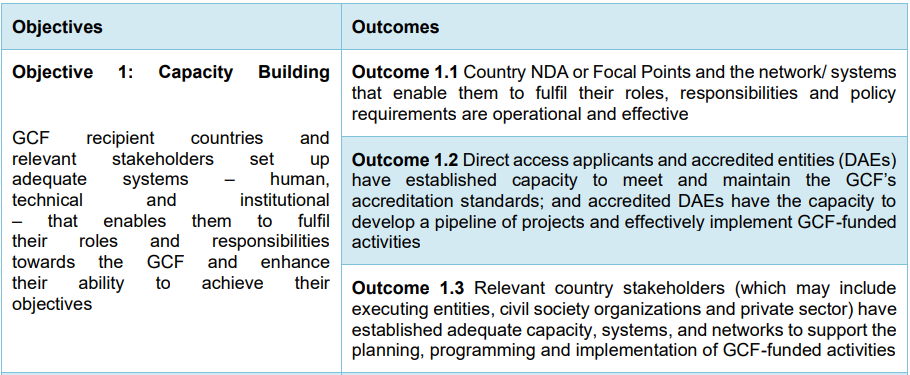 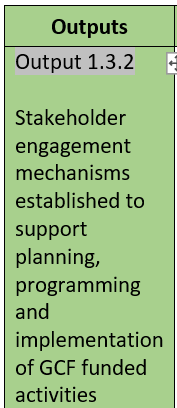 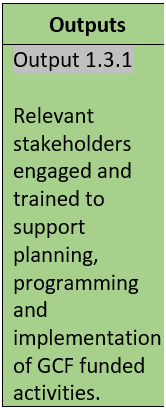 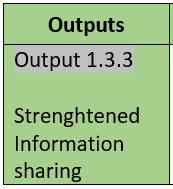 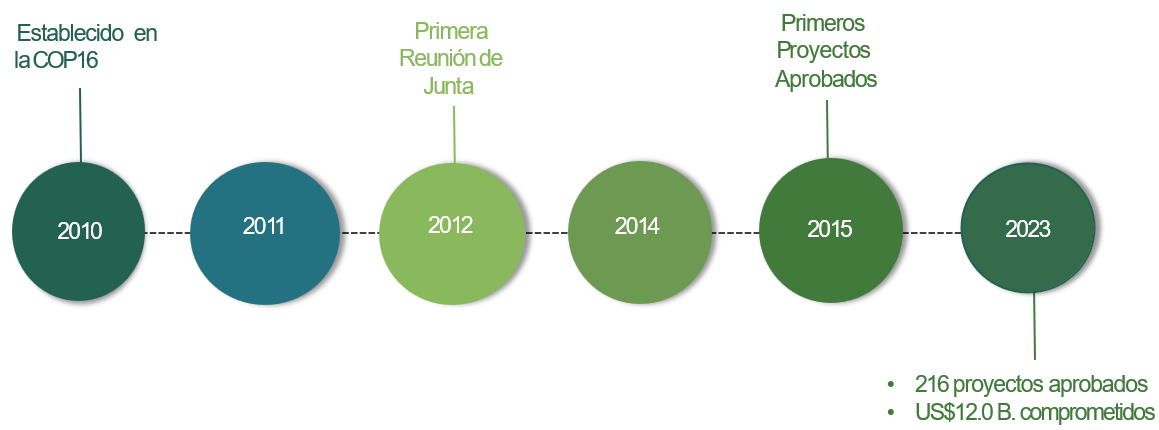 www.greenclimate.fund/readiness
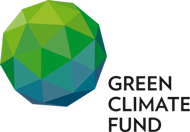 Readiness
Apoyo de: 
- Marcos estratégicos para inversiones bajas en emisiones.
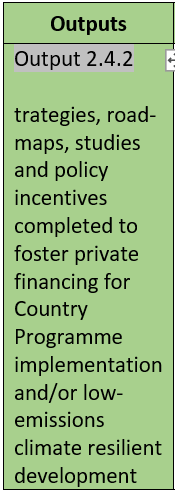 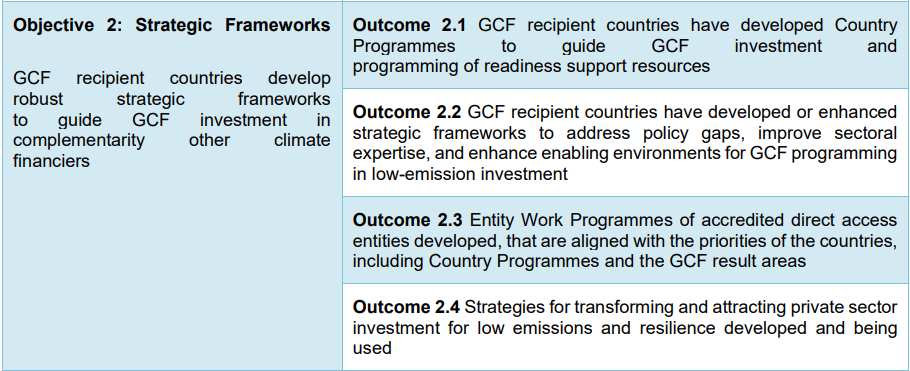 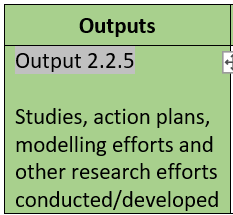 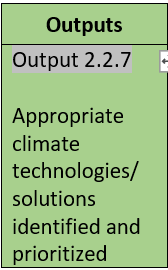 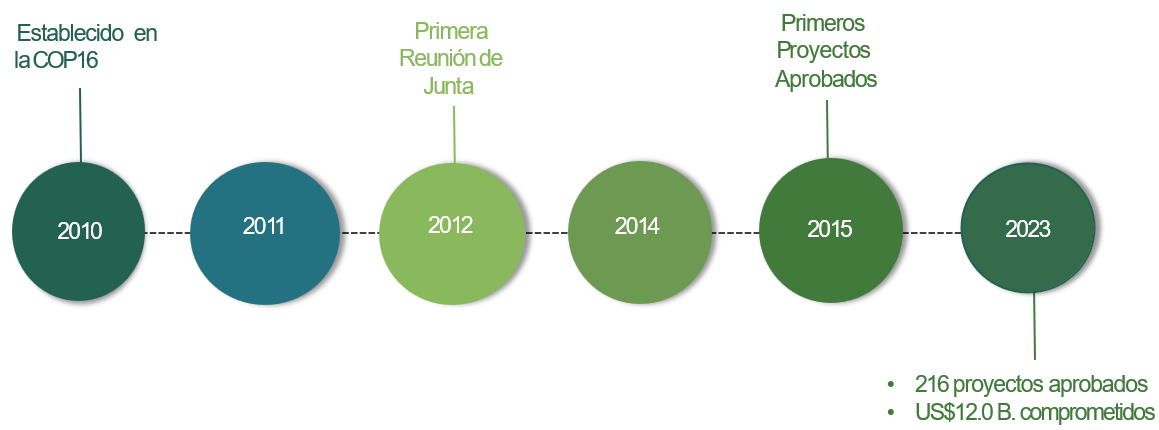 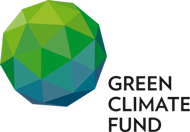 Readiness
Apoyo de: 
Fortalecimiento de la planificación de la adaptación
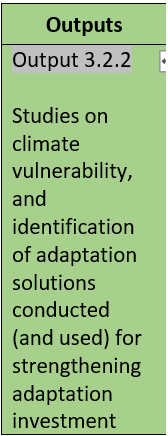 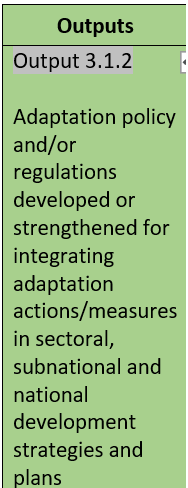 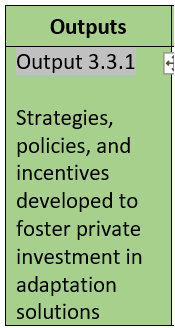 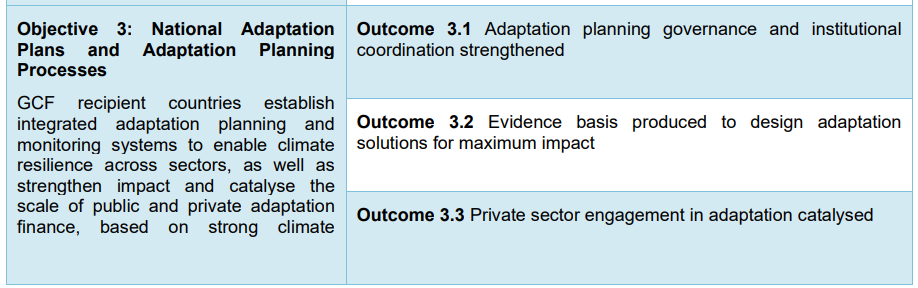 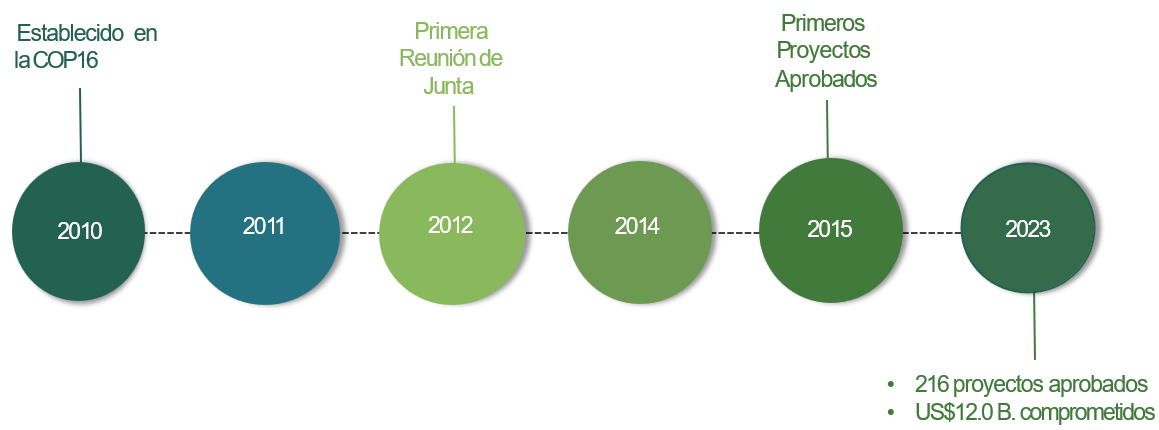 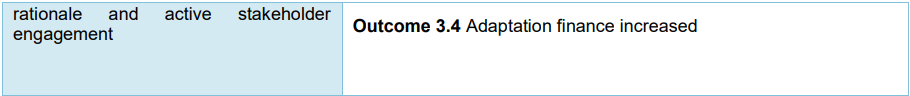 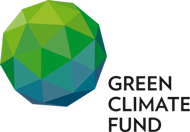 Readiness
Apoyo de: 
Desarrollo de proyectos que cambian el paradigma
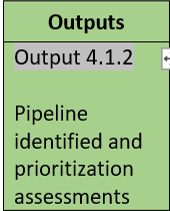 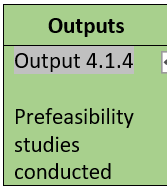 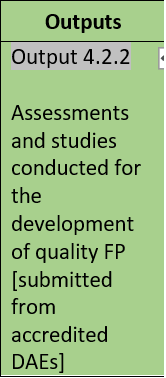 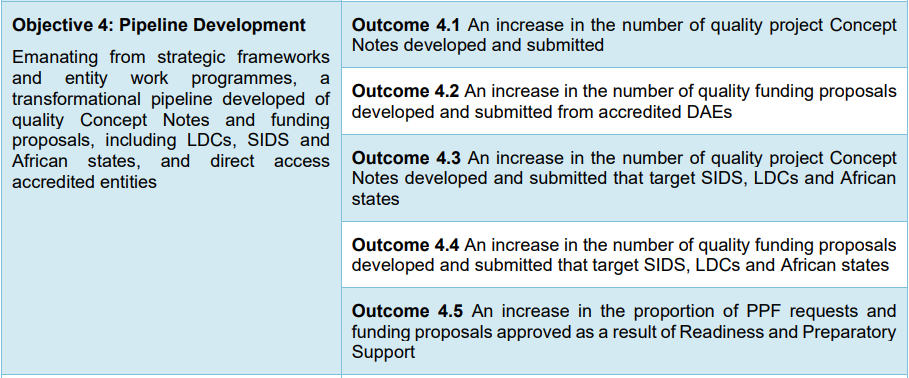 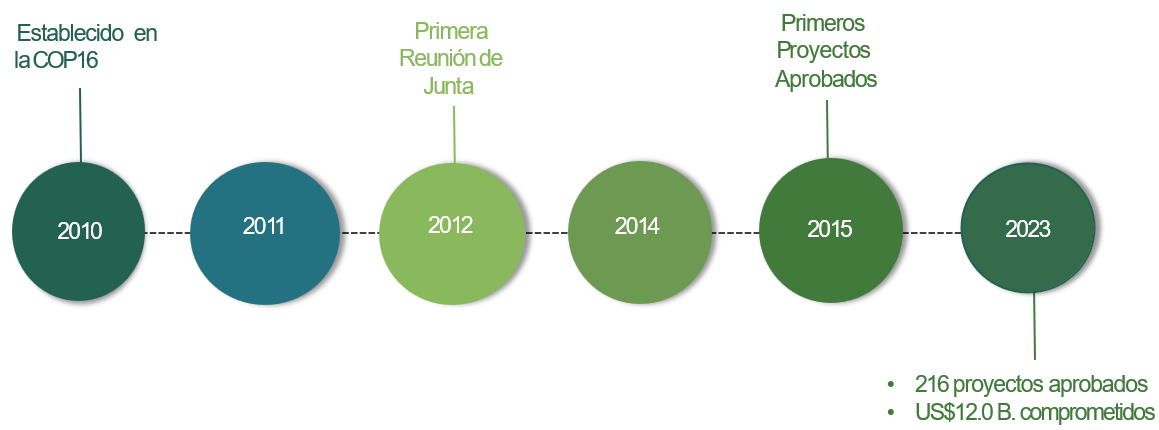 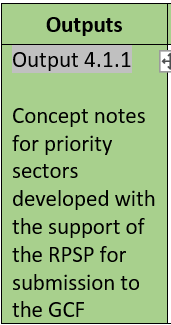 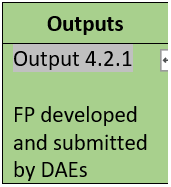 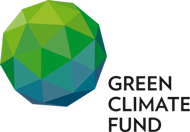 Readiness
Apoyo de: 
Intercambio de conocimientos y aprendizaje
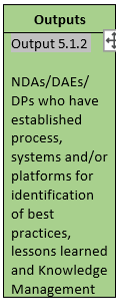 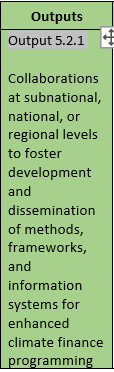 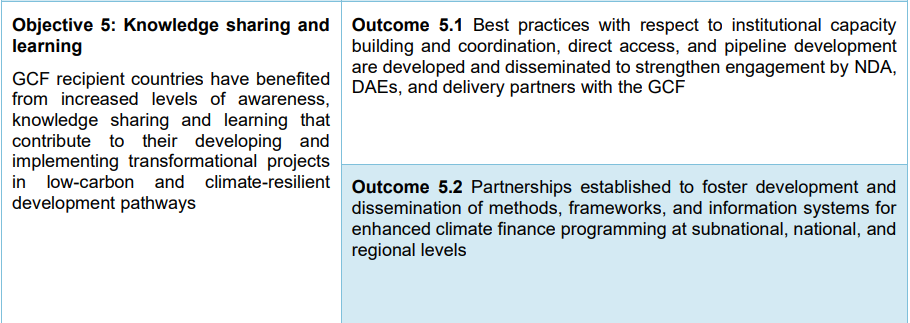 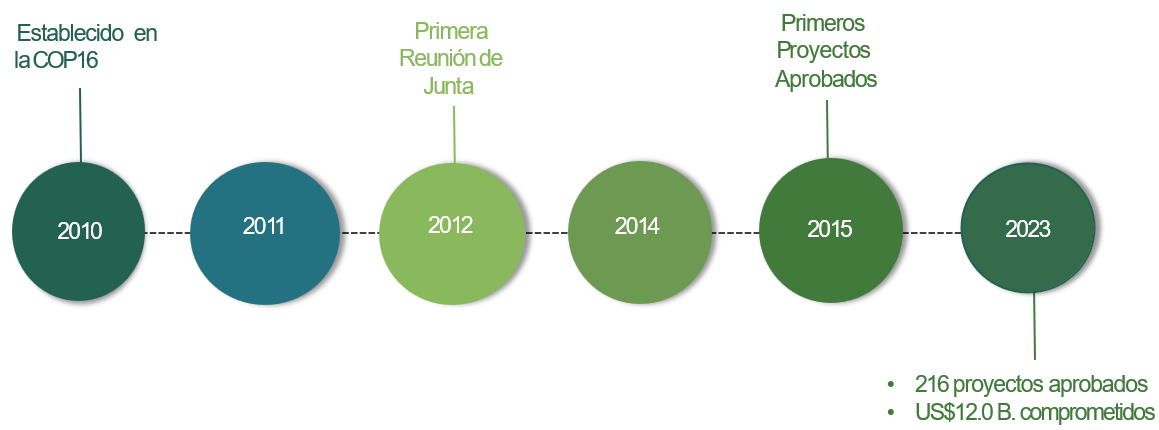 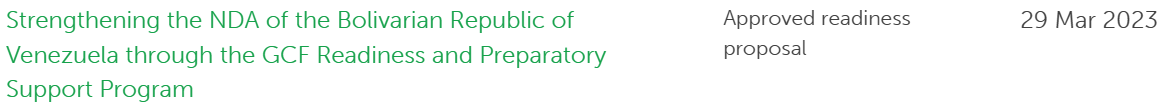 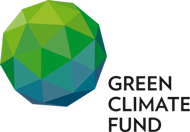 PPF
Hasta US$ 1.5 millones por proyecto.
Mecanismo abreviado para solicitudes <$300 mil.
Apoyo de consultores (licitación abierta o listado preseleccionado) para realizar:

-Estudios de prefactibilidad y factibilidad, así como diseño de proyectos 
-Estudios ambientales, sociales y de género
-Evaluaciones de riesgo
-Identificación de indicadores a nivel de programa/proyecto
-Servicios de asesoramiento y/u otros servicios para estructurar financieramente una actividad propuesta
-Otras actividades de preparación de proyectos
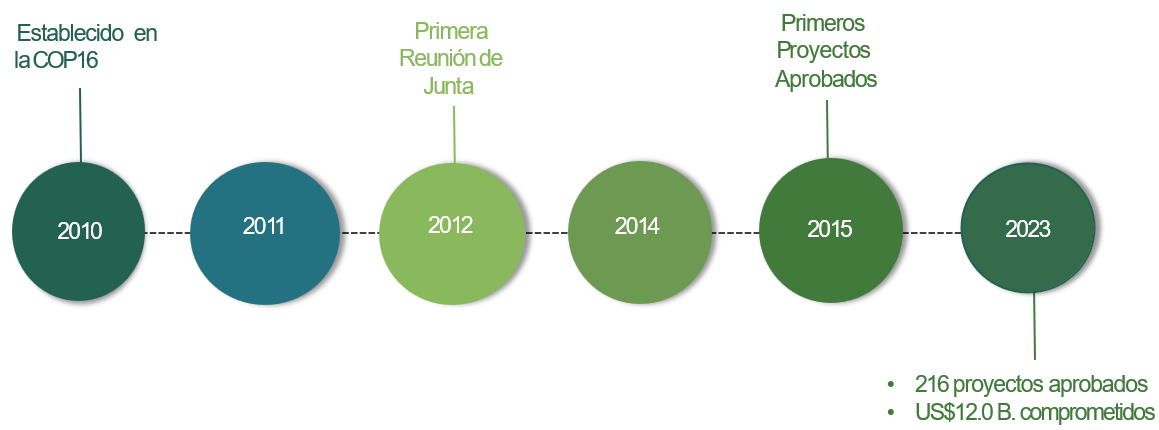 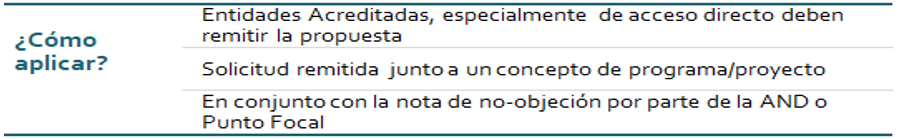 www.greenclimate.fund/projects/ppf
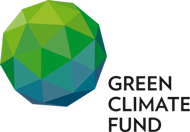 Propuesta de Financiamiento
Proceso:  Nota Conceptual (CN) aprobada se transforma en Propuesta de Financiamiento (FP)
Mecanismo abreviado para solicitudes SAP <$25 mm; Proyectos Categoría C.
Requisitos para aprobación de FP:
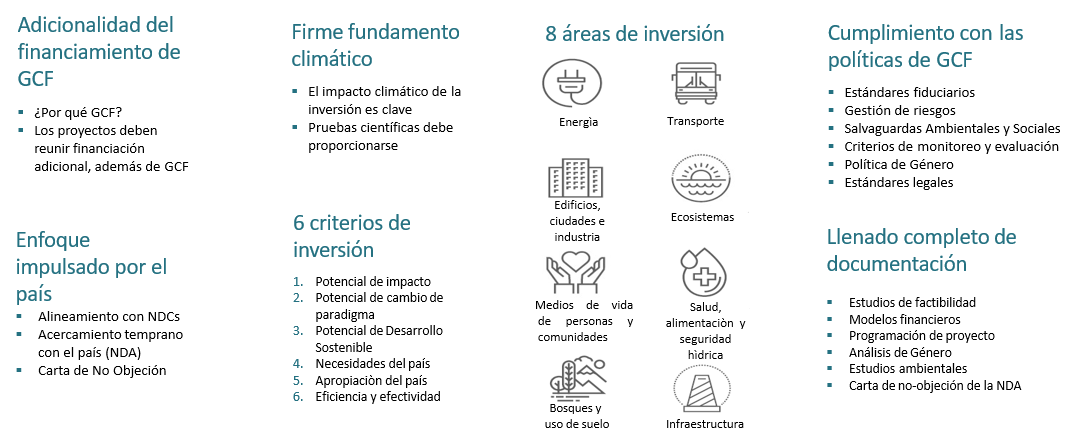 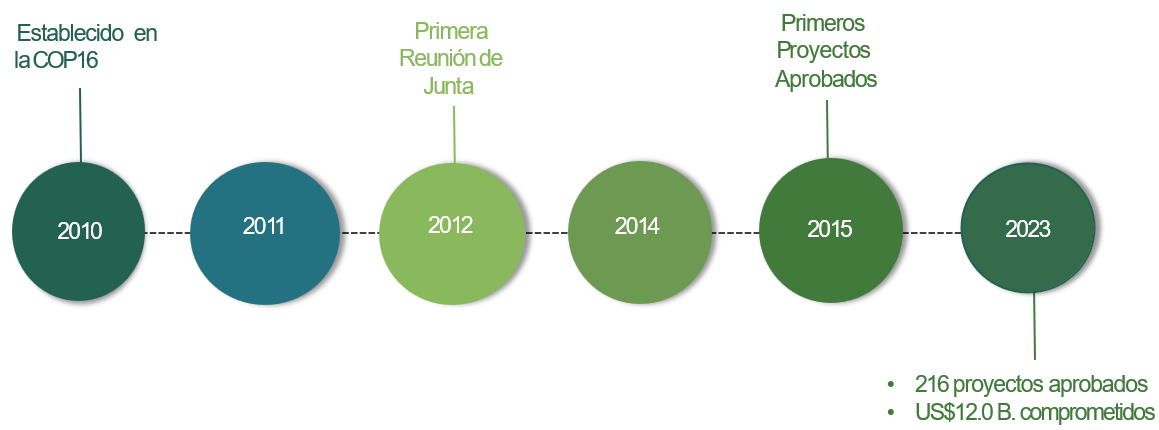 www.greenclimate.fund/projects
Gracias !
Ronny Súarez
Coordinador de Nuevos Negocios
Dirección de Proyectos
ronny.suarez@iica.int